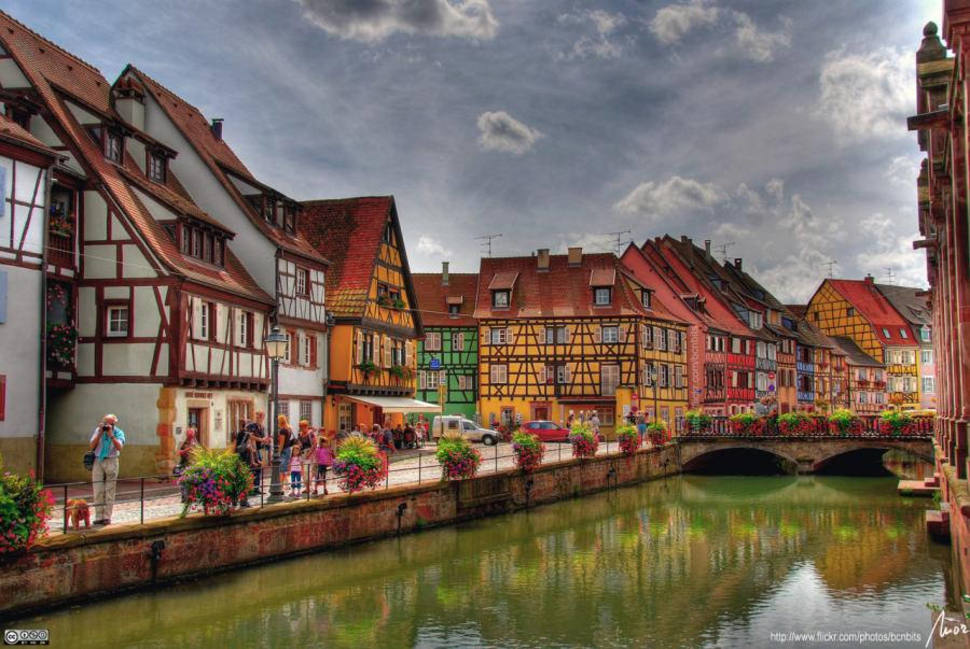 A1
B1
C1
D1
A2
B2
C2
D2
A3
B3
C3
D3
A4
B4
C4
D4
B
C
D
A
RJEŠENJE